Государственное общеобразовательное учреждение 
средняя общеобразовательная школа №386
Кировского района Санкт – Петербурга
День открытых дверей
Словарная работа
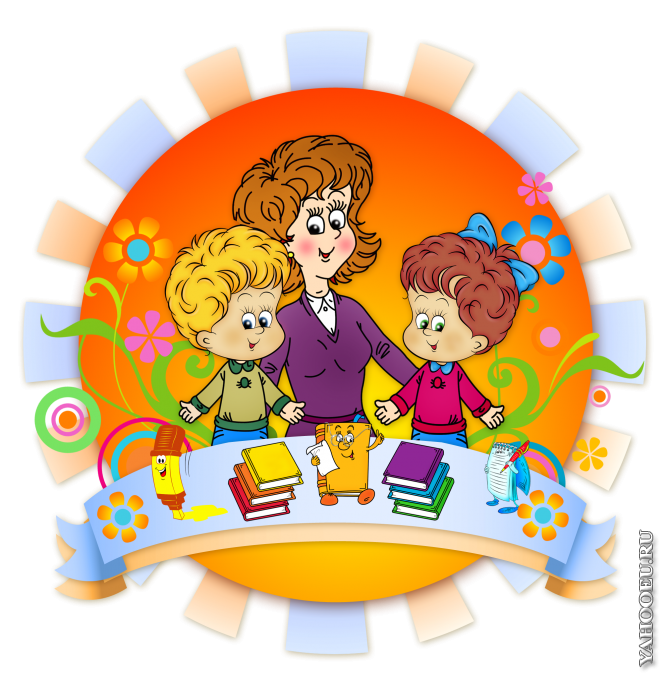 4 «А» класс
Учитель начальных классов 
Ефисова Валентина Леонидовна

2015-2016 учебный год
ЗагадкиЭто что за зверь леснойВстал, как столбик под сосной,И стоит среди травы -Уши больше головы.
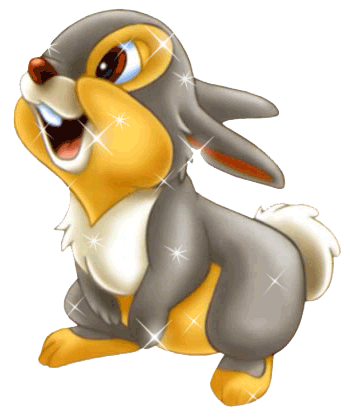 ЗАЯЦ
ЗагадкиДеревянные подружкиПляшут на его макушке, Бьют его, а он гремит –В ногу всем шагать велит.
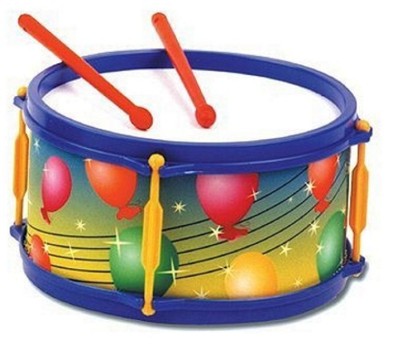 БАРАБАН
ЗагадкиЯркий, сладкий, налитой,В кожуре он золотой.Не с конфетной фабрики – Из далёкой Африки.
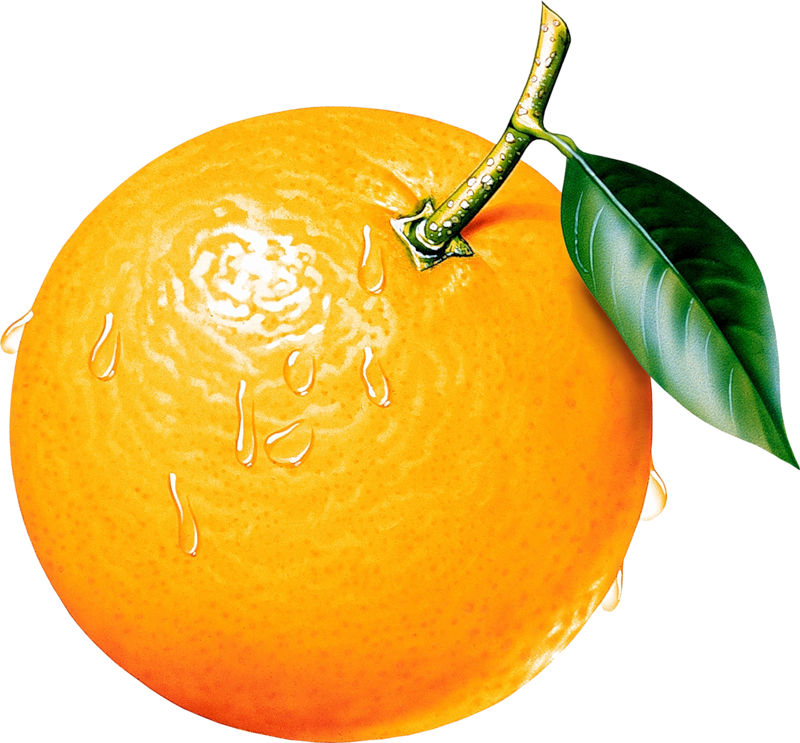 АПЕЛЬСИН
ЗагадкиСкажи ты мне, какой чудакИ днём, и ночью носит фрак.Живёт он в Антарктиде,Полярник его видит.
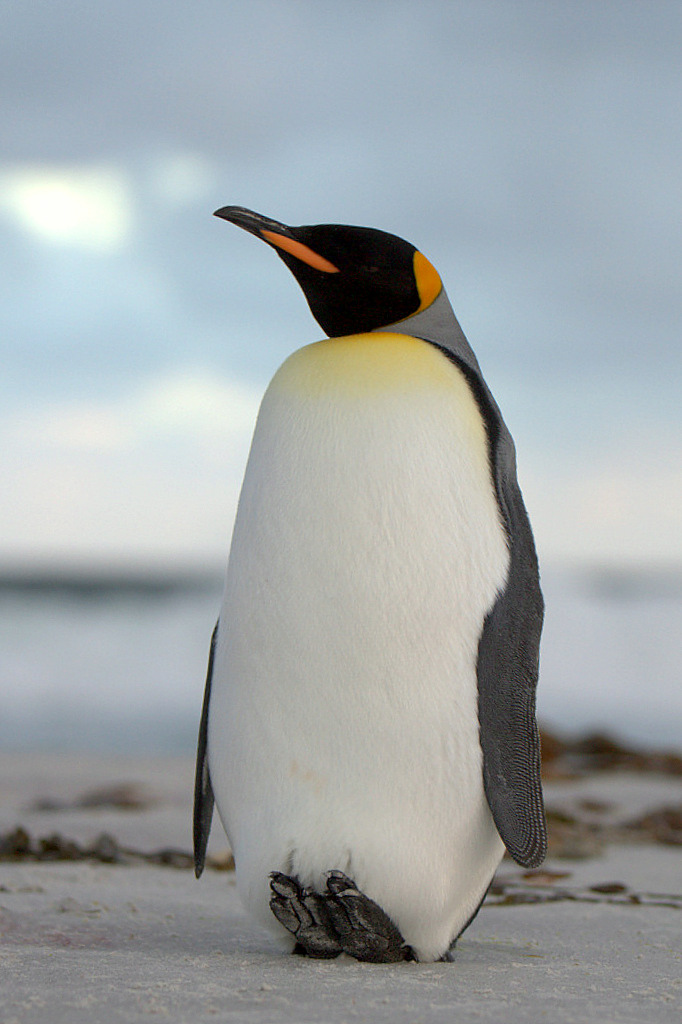 ПИНГВИН
Ребусы
КОРОВА
Ребусы
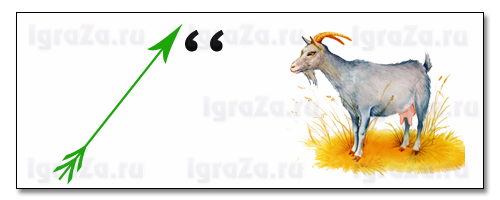 стрекоза
Ребусы
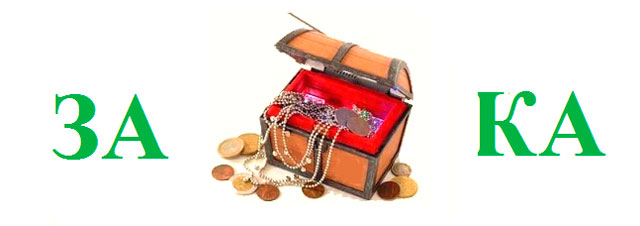 ЗАкладка
Ребусы
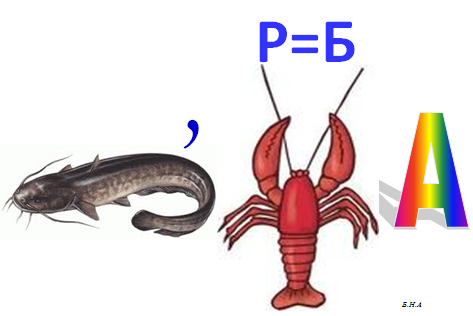 сОБАка
Ребусы
лисица
Из каких слов выпали гласные?
О, О, А
А, А, А
Е, А
Из каких слов выпали согласные?
К_Л_НД_РЬ
К_МПЬ_Т_Р
Т_Л_Ф_Н
Ассоциация
г_зета – 
з_вод – 
к_пуста –  
к_нцерт – 
 к_рабль – 
м_шина – 
с_бака –
Ассоциация
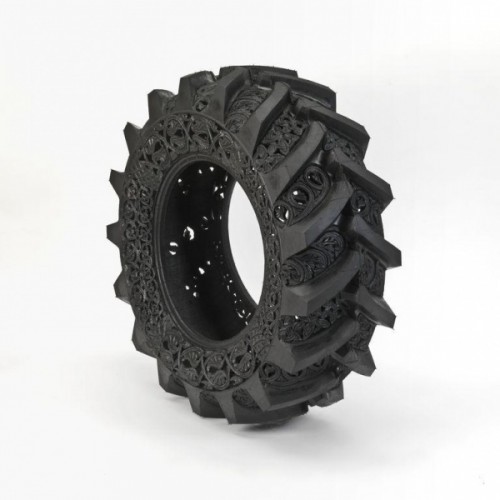 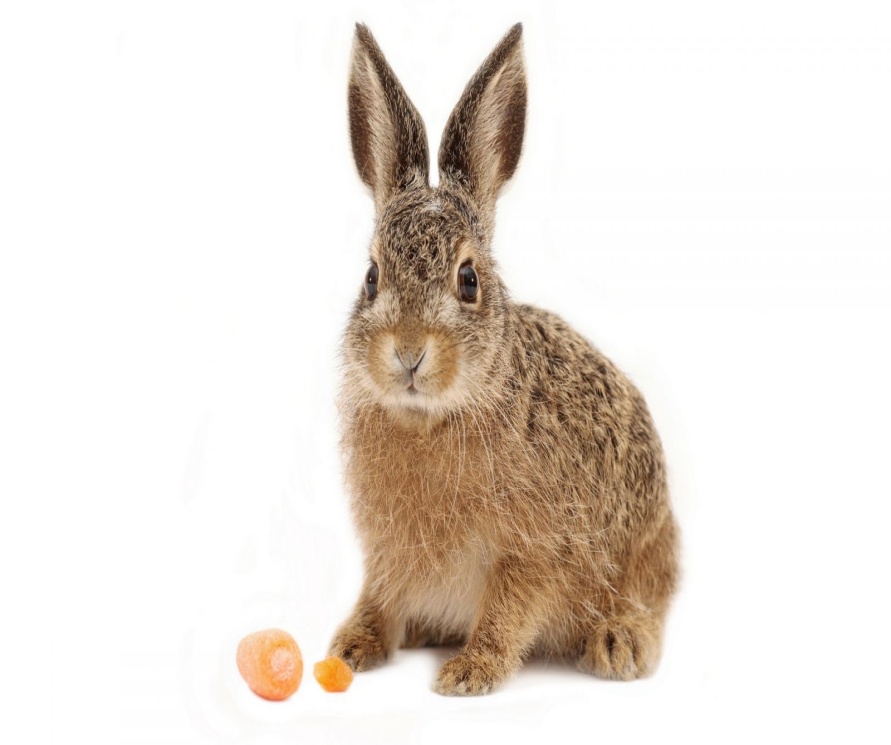 гАзета – 
зАвод – 
кАпуста –  
кОнцерт – 
 кОрабль – 
мАшина – 
сОбака –
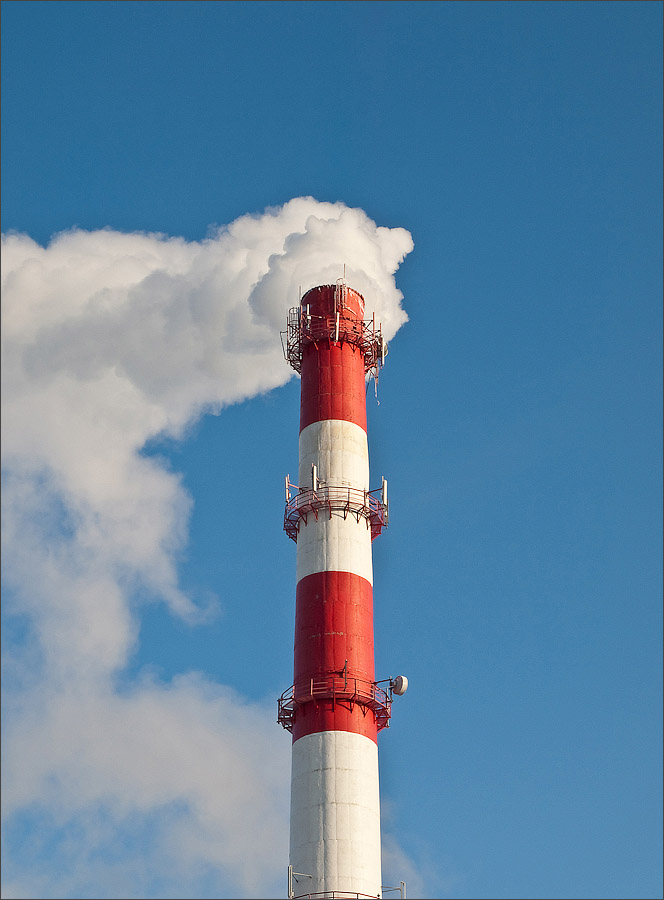 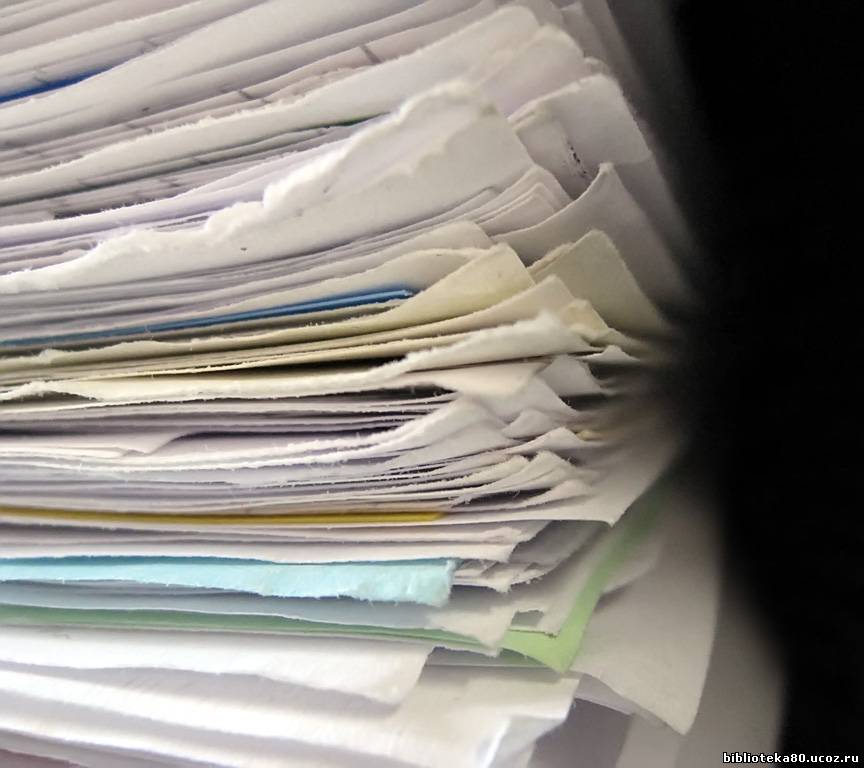 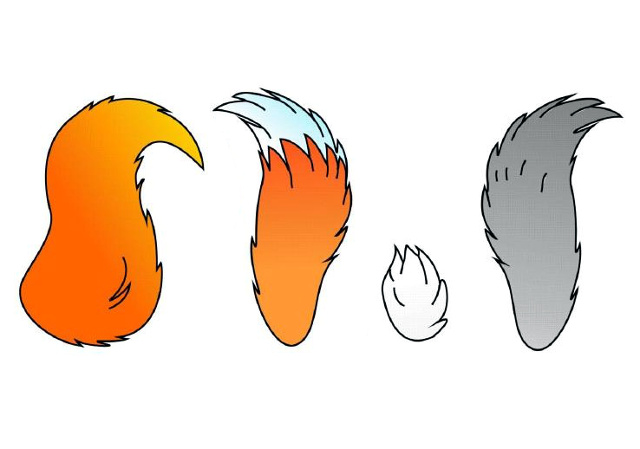 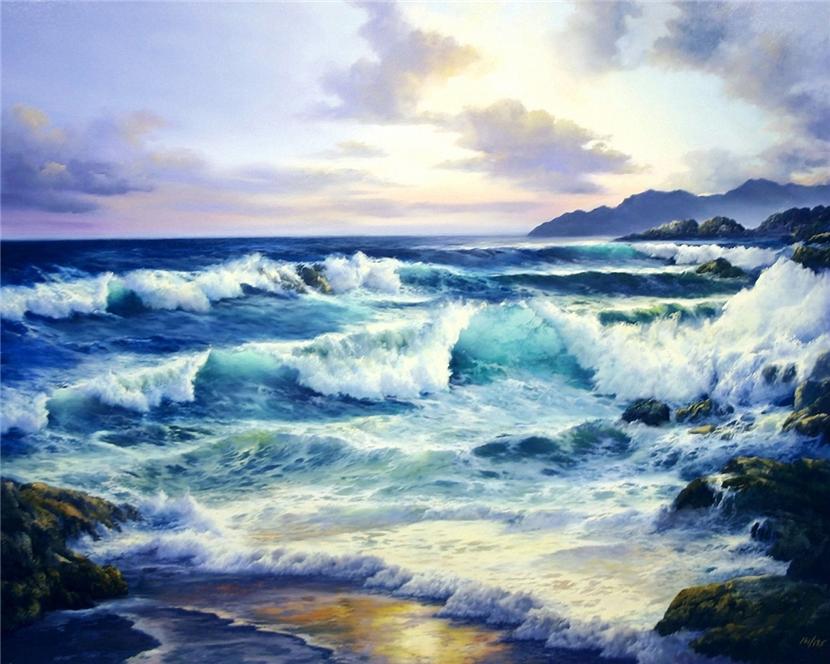 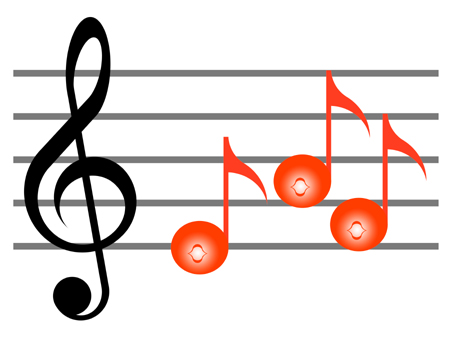 Ассоциация
гАзета – бумАга
зАвод – трубА
кАпуста – зАяц
кОнцерт – нОта
кОрабль – вОлны
мАшина – шинА
сОбака – хвОст
Распутай слова
Вот так горе, вот беда!
Как запутались слова.
Все они из трех слогов
Кто помочь словам готов? 

Бе, ка, ло, ран, со, мо, рё, даш, ко, ба, ка, за
Распутай слова
Проверка

Береза, карандаш, молоко, собака.
Кто быстрее покорит вершину
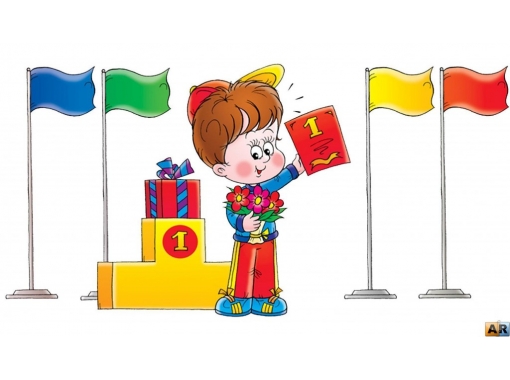 ж_лезо
ч_ловек
к_стёр
б_лет
а_ея
Кто быстрее покорит вершину
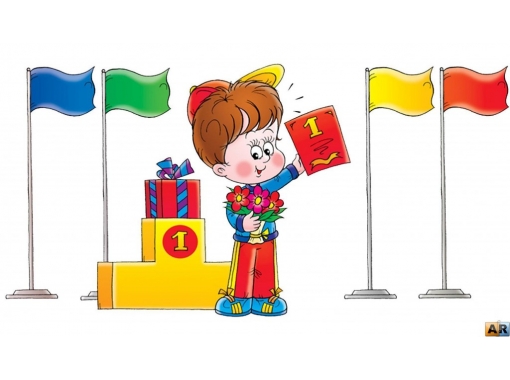 железо
человек
костёр
билет
аллея
Спасибо за работу      на уроке!